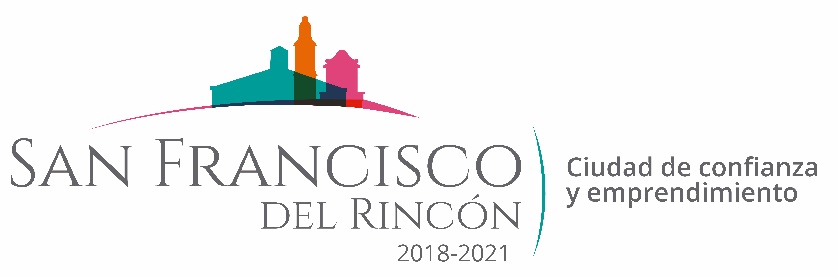 REPORTE MES DE AGOSTO
MAQUINARIA
REVESTIMIENTO EN LA COMUNIDAD EL LIEBRERO
FECHA TERMINO
CANTIDAD
UNIDAD
CONCEPTO
FECHA INICIO
M2
M2
22/08/2019
27/08/2019
CALLE VELAZQUEZ (TEPETATE)
CALLE DEL CAMPO (TEPETATE)
7,100
650
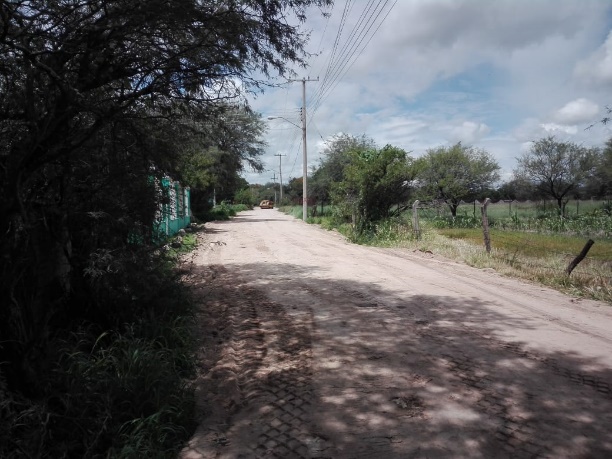 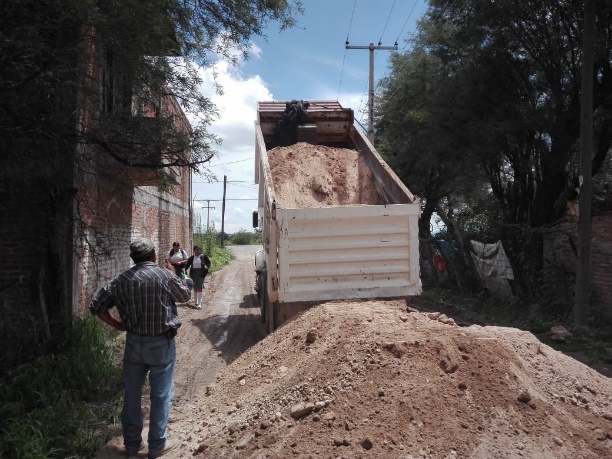 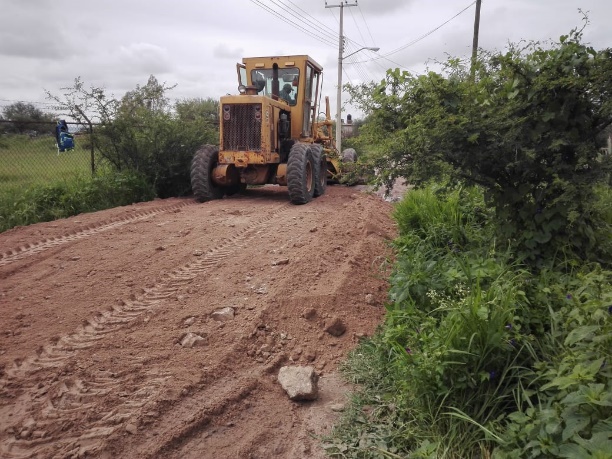 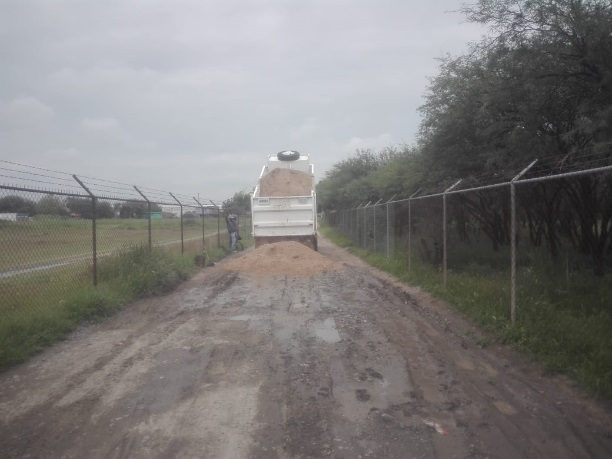 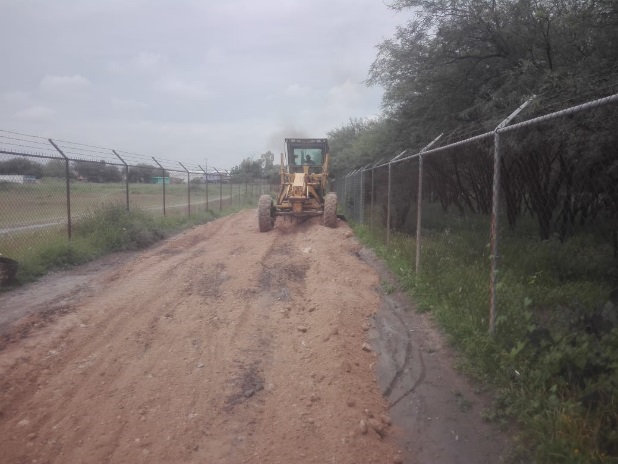 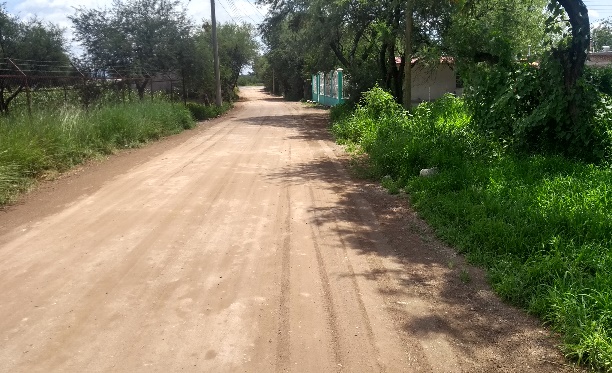